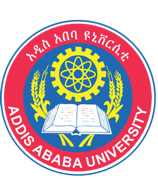 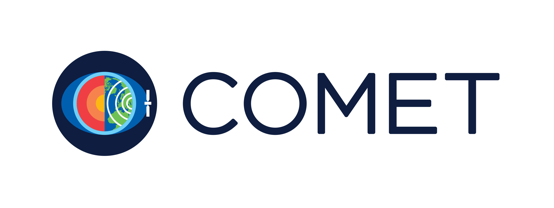 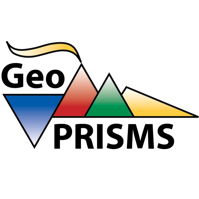 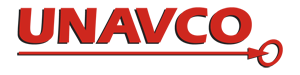 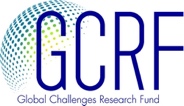 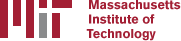 GAMIT/GLOBK example
M. A. FloydMassachusetts Institute of Technology, Cambridge, MA, USA
GPS Data Processing and Analysis with GAMIT/GLOBK and trackAddis Ababa University, Ethiopia24–25 & 27–29 November 2017
http://geoweb.mit.edu/~floyd/courses/gg/201711_AAU/
Material from R. W. King, T. A. Herring, M. A. Floyd (MIT) and S. C. McClusky (now at ANU)
What did you do in the example?
Data preparation and experiment setup
Mostly done for you in the example
GAMIT (for surveys in 2000, 2002 and 2004)
Phase data processing
GLOBK (short-term for each survey)
Time series for several days of single survey
Combination of several days into one result for survey
GLOBK (long-term for entire experiment period)
Time series for many days or surveys over years
Combination of multiple days or surveys into velocities
2017/11/24
GAMIT/GLOBK example
1
Data preparation and experiment setup
2017/11/24
GAMIT/GLOBK example
2
sites.defaults
In the example, the sites.defaults file has been created for you
Normally you would create the sites.defaults file yourself
List any sites that you wish to use ultimately to stabilize your processed network, e.g. IGS sites with “ftprnx” flag
Think ahead to the last step!
More discussion in “Reference Frames” presentation tomorrow
Generally list “all_sites xstinfo”
This is important to avoid accidental overwriting of station.info by sh_gamit during processing
2017/11/24
GAMIT/GLOBK example
3
RINEX files
In the example, RINEX files for “your” local site (only one, “7001”) have also been provided for you
Normally you would create the RINEX files you wish to process yourself
If you are processing RINEX files available from public archives, you may not need to create your own RINEX files but you may need to download them
Any RINEX files you wish to process must be placed in the rinex/ directory, which you may also have to create, e.g.mkdir rinex
2017/11/24
GAMIT/GLOBK example
4
sh_setup
Run from your top-level experiment directory, e.g.
Survey name for survey processing (201709_NSFBay/, etc.)
Year for continuous processing (2016/, 2017/, etc.)
example/ for GAMIT/GLOBK example
Creates a tables/ directory if necessary
Links tables necessary for processing given year from ~/gg/tables/ to tables/ directory just created
Check what is in tables/ directory just created, e.g.ls –l tables/
2017/11/24
GAMIT/GLOBK example
5
process.defaults
Adding your email address to process.defaults is not a necessary step but will define the email address to which you wish a summary to be sent at the end of processing
You may not get an email sent unless your computer has a mail daemon running
This is usually not the case on personal laptops
However, the email contains the same content as the sh_gamit_<DDD>.summary file in the day directory/ies
2017/11/24
GAMIT/GLOBK example
6
sh_upd_stinfo
Run twice in the example from tables/ directory:
 sh_upd_stinfo -l sdCreate station.info file with entries from primary ~/gg/tables/station.info file for sites with “ftprnx” flag in sites.defaults (e.g. IGS sites)
This is usually a safe step although, as stated in the example, it is always important to check the resulting station.info file
 sh_upd_stinfo -files ../rinex/*.00oAdd metadata from RINEX headers to station.info file
This is not recommended unless you are absolutely sure that the metadata in the RINEX headers is correct
It is still important to check the resulting station.info file
Usually this step is done manually by editing the station.info file for your sites
2017/11/24
GAMIT/GLOBK example
7
Are we ready to process?
Required tables from ~/gg/tables/ linked to local experiment tables/ directory
process.defaults edited as necessary
sites.defaults created and verified
station.info created and verified

We usually create and verify an “.apr”-file, which contains coordinates for all sites to be processed (necessary) and may be defined in process.defaults
2017/11/24
GAMIT/GLOBK example
8
GAMIT
2017/11/24
GAMIT/GLOBK example
9
sh_gamit
Run sh_gamit from top-level experiment directory with options:
-expt scal
Experiment name (“scal” matches the site listings in sites.defaults, which enables you to have one sites.defaults file for multiple experiments but only process one of them
-d 2000 034 035 036
Days to process (necessary)
-pres ELEV
Plot elevation-dependent plots of phase residuals
Not necessary but helpful for visualizing raw data and GAMIT processing quality
-orbit IGSF
Define which orbit to use (IGSF is IGS Final orbits)
-copt x k p
Not necessary because also may be defined in process.defaults (sh_gamit command line takes precendence)
-dopts c ao
Not necessary because also may be defined in process.defaults (sh_gamit command line takes precendence)
2017/11/24
GAMIT/GLOBK example
10
What did sh_gamit do?
See each day’s screen output (or log file if redirected)
Series of checks to confirm that the necessary tables, EOPs (Earth orientation parameters) and orbits, are available
This includes updating the .apr-file for any sites that are missing, in this case site 7001
Downloads RINEX files for sites given with “ftprnx” flag in sites.defaults
Servers to try defined by “rinex_ftpsites” variable in process.defaults
Creates a day directory in which to process and links necessary tables to day directory
Creates X-files, which are GAMIT versions of RINEX files
Runs model, autcln and solve, and iterates once or twice
Plots figures of phase residuals, if specified as sh_gamit option
Repeats this sequence for each day in sh_gamit command
2017/11/24
GAMIT/GLOBK example
11
GLOBK (short-term)
2017/11/24
GAMIT/GLOBK example
12
sh_glred
Run twice in the example from your top-level experiment directory
 sh_glred –cmd
Copies templates of globk and glorg command files from ~/gg/tables/ to local experiment gsoln/ directory
You are then directed to edit the gsoln/globk_comb.cmd file
Comment loose EOP constraints
Uncomment tight EOP constraints
We do this because the aperture (size) of the network processed using sh_gamit is very small, so there is only a not much control on the orientation of the network
You are also directed to edit the gsoln/glorg_comb.cmd file
We only estimate translation because we constrained the orientation of the network with tight constraints on the EOPs
We provide a list of stabilizing sites specifically for use in the example in ../../tables/regional_stab_site
2017/11/24
GAMIT/GLOBK example
13
sh_glred
With options:
-s 2000 034 2000 036
Days to process (note different syntax from sh_gamit)
-expt scal
Experiment name (“scal” matches the site listings in sites.defaults, which enables you to have one sites.defaults file for multiple experiments but only process one of them
-opt H G T
H: Convert ASCII h-files output from GAMIT to binary H-files for input to GLOBK using htoglb
G: Run globk 
T: Read solution files output from GLOBK, and write and plot time series
2017/11/24
GAMIT/GLOBK example
14
What did sh_glred do?
Makes the required directories, e.g. glbf/ and gsoln/, in your top-level experiment directory
Translates ASCII H-files output from GAMIT to binary H-files for input to GLOBK using htoglb
Using the globk_comb.cmd and glorg_comb.cmd files you copied and edited in gsoln/, glred is run on each day to create the stabilized solution
Output files are globk_scal_<YY><DDD>.org
Run sh_plot_pos on output “.org”-files to:
Output time series (“.pos”) files
Fit rate (or mean for time series less than one month long)
Plot residual time series
2017/11/24
GAMIT/GLOBK example
15
Repeat sh_gamit and sh_glred
Now that you have processed a few days in 2000, you are directed to repeat the same data processing and experiment setup steps and run GAMIT and GLOBK for a few days in 2002 and 2004
You then have a a few days of processed data from three years over a total period of five years
We can now proceed to long-term time series and velocity solutions
2017/11/24
GAMIT/GLOBK example
16
GLOBK (long-term)
2017/11/24
GAMIT/GLOBK example
17
Re-run glred for long-term time series
Create a long-term solution directory, vsoln/, at the top-level experiment directory, e.g.mkdir vsoln
List the h-files from all years using ls, e.g.ls ../????/glbf/h*glx > scal.gdl
Run glred on all the h-files over the yearsglred 6 globk_rep.prt globk_rep.log scal.gdl globk_long.cmd
This step is not actually necessary because you already have .org-files for each day from running sh_glred in 2000, 2002 and 2004
2017/11/24
GAMIT/GLOBK example
18
Check and visualize the solution
Check the stabilization of the time series, e.g.grep 'POS STAT' globk_rep.orgor, if you did not re-run glred, because it is not necessary,grep 'POS STAT' ../????/gsoln/globk_*.org
Plot the long-term time series between the start of 2000 and the end of 2004, with the rate estimated and removed expect in the up component, e.g.sh_plot_pos -f globk_rep.org -r -t RATE -t1 2000-001 -t2 2005-001 -uor, if you did not re-run glred, because it is not necessary,sh_plot_pos -f ../????/gsoln/globk_*.org -r -t RATE -t1 2000-001 -t2 2005-001 –u
This step will produce time series (“.pos”-files), residual time series (“.res”-files) and plots of the residual time series (“*.ps”-files)
2017/11/24
GAMIT/GLOBK example
19
Run globk for velocities
Run globk from the vsoln/ directory, appending the “VEL” option to read lines in the command files that start with “VEL”, e.g.globk 6 globk_vel.prt globk_vel.log scal.gdl globk_long.cmd VEL
2017/11/24
GAMIT/GLOBK example
20
Check and visualize the solution
Check the stabilization of the positions and velocities, e.g.grep ’POS STAT' globk_vel.org (for positions)grep ’VEL STAT' globk_vel.org (for velocities)
Plot the velocities in the area of southern California, e.g.sh_plotvel -ps scal -f globk_vel.org -R240/246/32/35 -factor 0.5 -arrow_value 10 -page L
This step will produce velocity files (“.vel”-files) and plots of the velocities (“*.ps”-files)
2017/11/24
GAMIT/GLOBK example
21